Ready, Set, Submit!
GRANT Application Preparation & Submission
Kasima Garst, OER/OPERA/SPB
Laurie Roman, OER/eRA
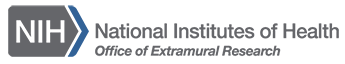 Take Home Messages
2
PATSA- (think PASTA with a Boston accent) -Plan Ahead To Stay Ahead
Make sure all your registrations are in place and you know your commons ID and password
READ the FOA! Application instructions guide<FOA<Notices
Know what submission system your organization uses (ASSIST, workspace, S2S)
Build your team, establish responsibilities
Complete the application- NIH recommends submitted early to ensure on time submission- Early is on a calendar NOT a clock
If you can’t see the grant image, we can’t see the grant image, which means we can’t review it and can’t fund it- correct all errors!
NIH staff and reviewers also check for compliance to policies
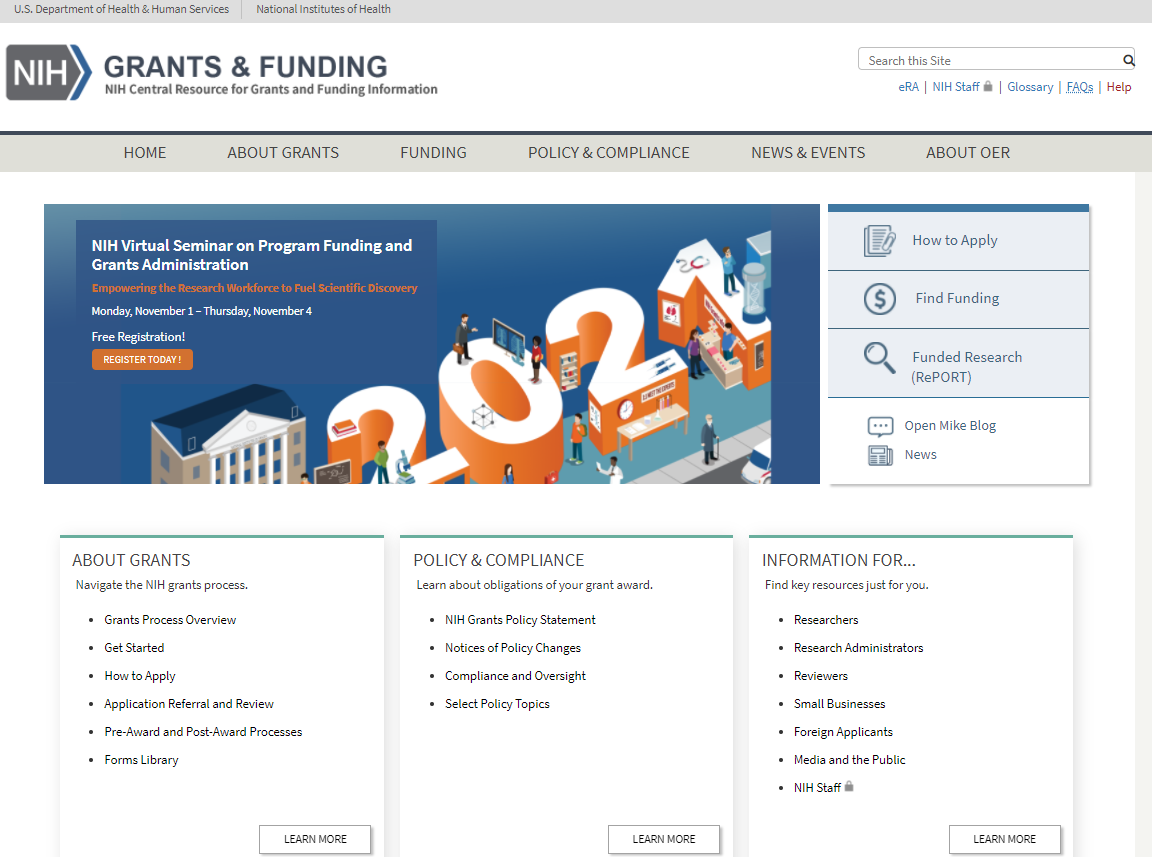 NIH Grants and Fundinghttps://grants.nih.gov/
How to Apply- Application Guide
3
How to Apply – Application Guidehttps://grants.nih.gov/grants/how-to-apply-application-guide.html
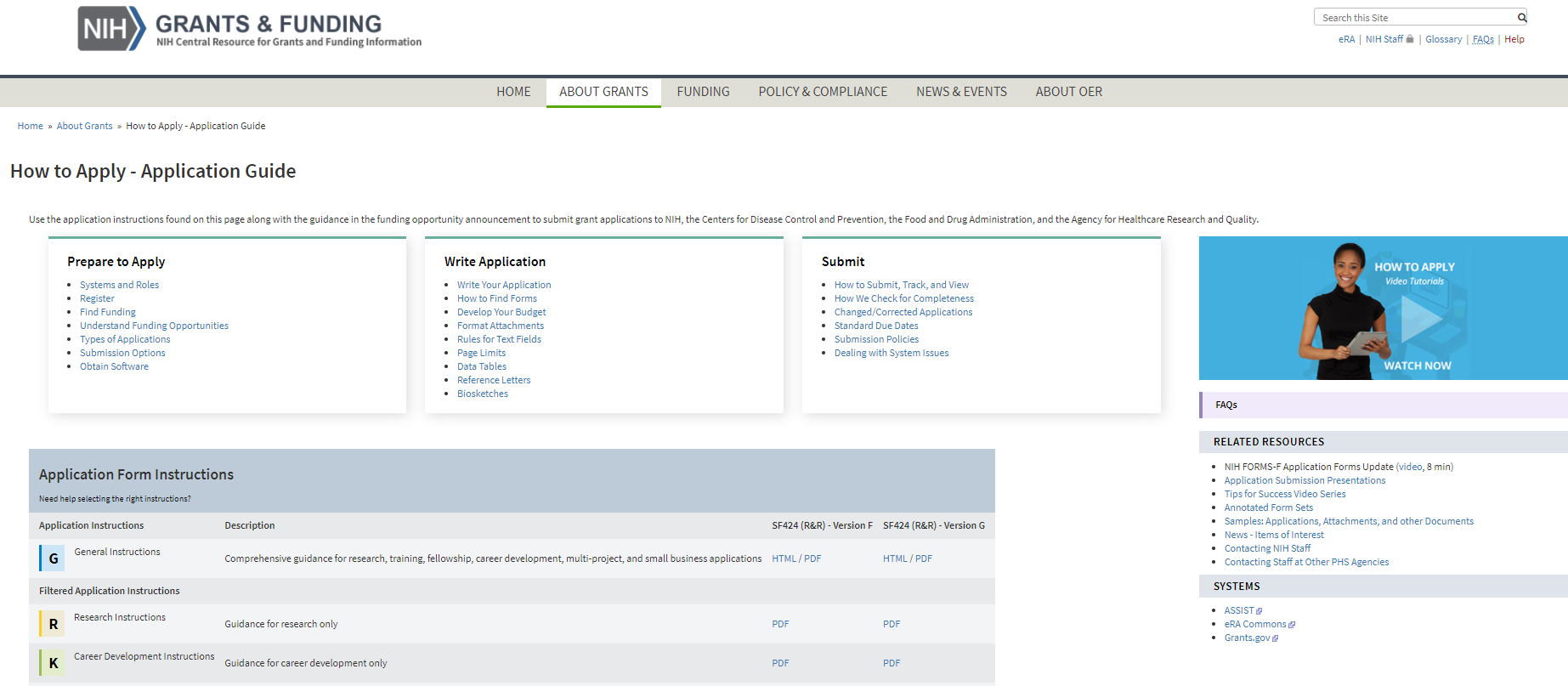 General Application Process Information
Resources
Form Instructions
4
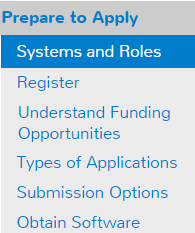 Understand Key Systems & Roles
https://grants.nih.gov/grants/how-to-apply-application-guide/prepare-to-apply-and-register/key-systems-and-roles.htm
5
Grants.gov
eRA Commons
E-Business Point of Contact (EBiz POC)
Authorized Organization Representative (AOR)
Signing Official (SO)
Principal Investigator (PI)
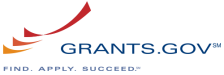 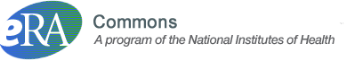 Organization Registration
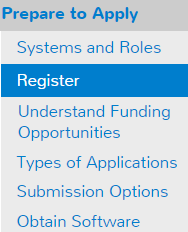 https://grants.nih.gov/grants/how-to-apply-application-guide/prepare-to-apply-and-register/registration/org-representative-registration.htm
6
Your organization must be registered in multiple systems to submit. Start early – can take 6 weeks!
DUNS – provides unique organization identifier * 
UEI (Unique Entity Identifier)- DUNS replacement, needed for submissions to NIH for due dates on or after 1/25/2022 (NOT-OD-21-170)
SAM (System for Award Management) – needed to do business with government
Requires annual renewal
Grants.gov – required to submit grants
eRA Commons – required to do business with NIH
SBA (Small Business Administration) – requiredfor SBIR/STTR applications
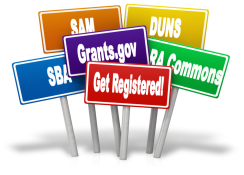 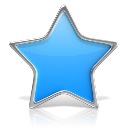 Application Submission Options
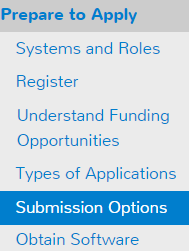 https://grants.nih.gov/grants/how-to-apply-application-guide/prepare-to-apply-and-register/choose-a-submission-option.htm
7
44%
6%
50%
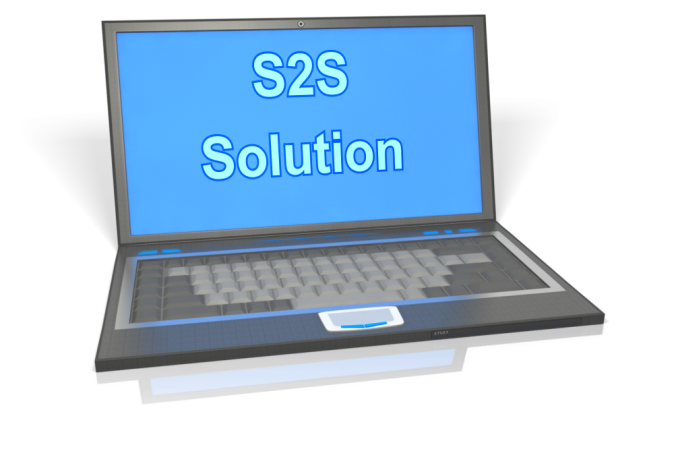 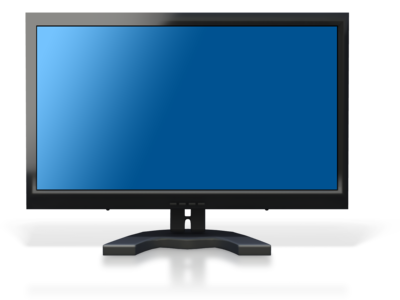 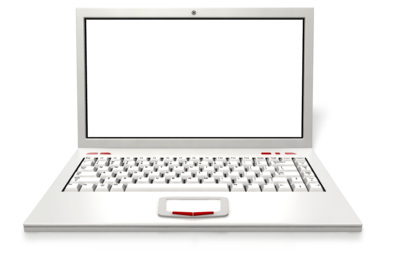 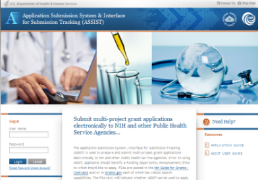 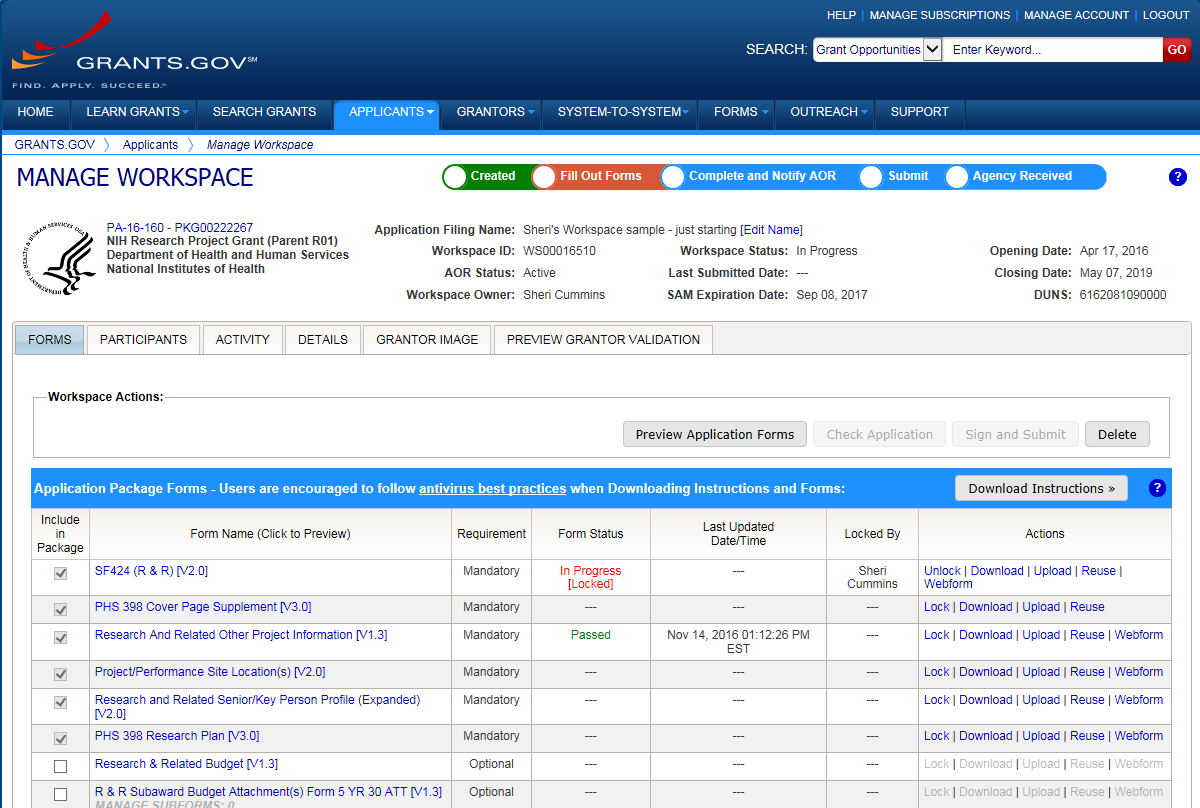 ASSIST
System-to-System
Workspace
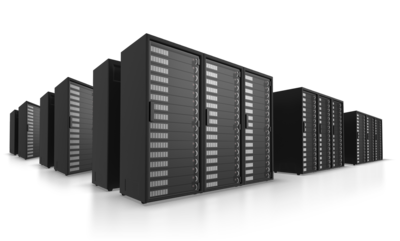 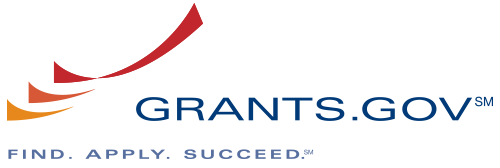 Managed by NIH
Leverages eRA Commons accounts
Pre-population from eRA Commons profiles
Track application status in single system
Supports all NIH competing applications
Pull study information from ClinicalTrials.gov
Integrated NIH messaging (tips, system alerts)
Managed by Grants.gov
Requires additional user registrations
No Pre-population from existing profiles
Must track application in multiple systems
Supports all NIH single- project competing applications (no multi-project support)
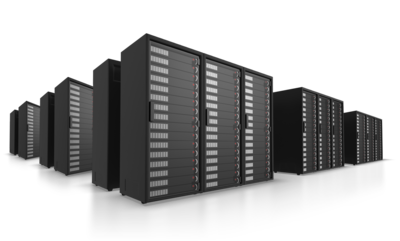 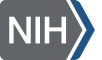 Your Application will be…
8
Subject to the same registration requirements
Completed with the same data items
Routed through Grants.gov
Validated against the same NIH business rules
Assembled in a consistent format for review consideration
Tracked in eRA Commons
…regardless of submission option used.
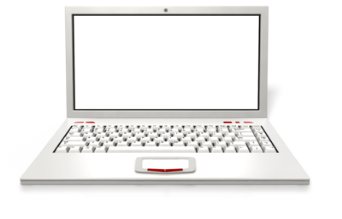 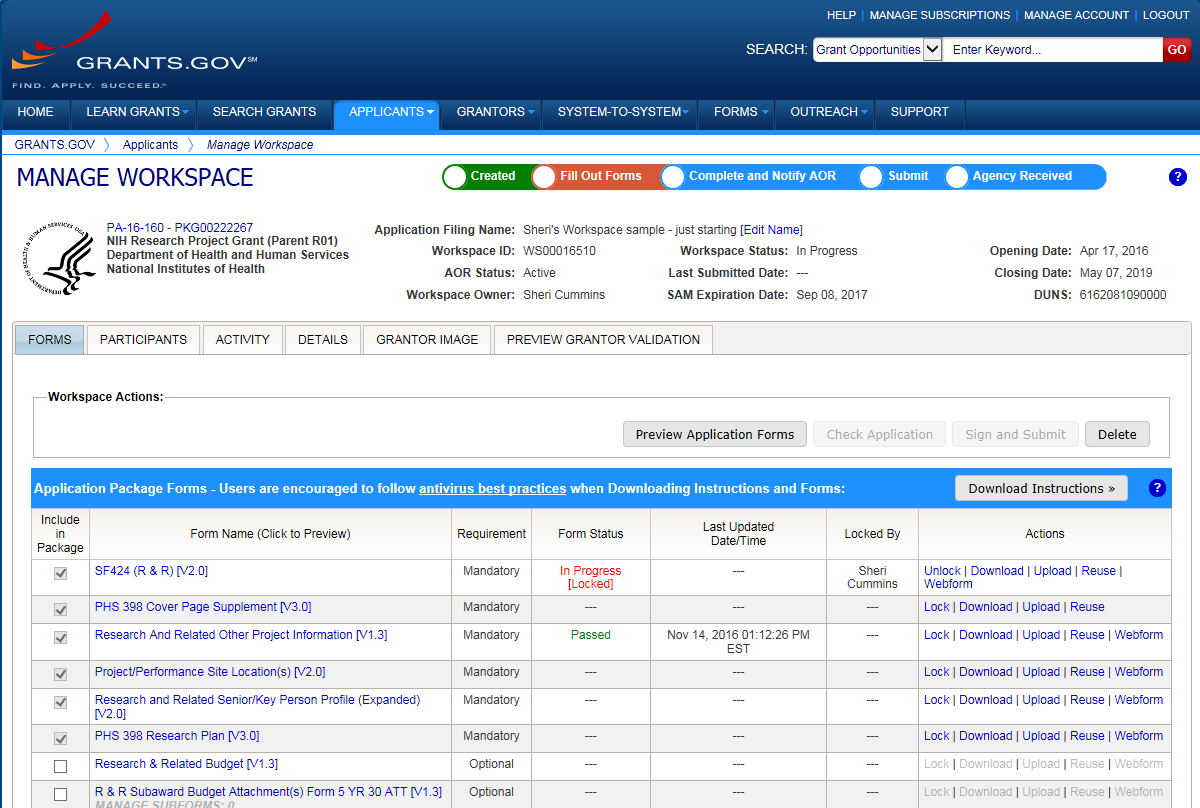 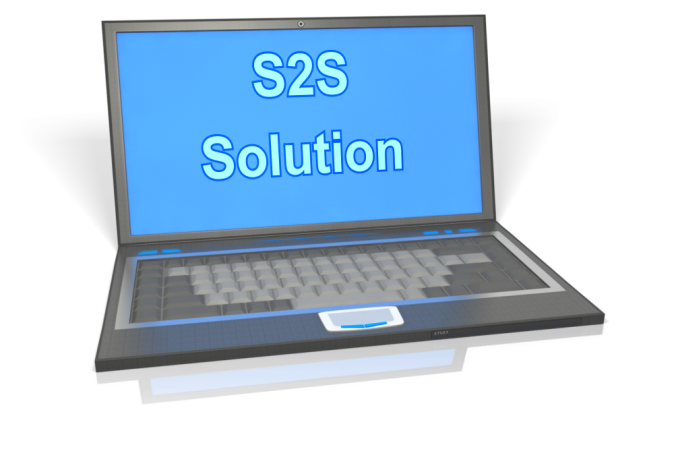 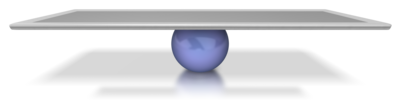 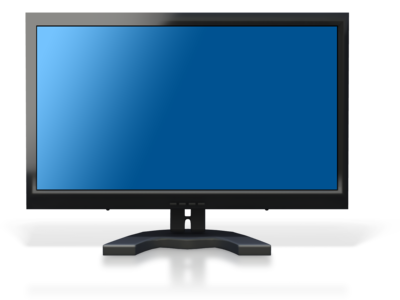 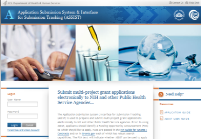 Application Forms
9
There is NOT a universal set of application forms that can be downloaded from our form library or websites
You must use the application form package attached to your funding opportunity announcement
Each application form package includes the customized subset of forms supported by NIH which are needed for that opportunity
Application forms are accessed using your chosen submission method
Now Let’s Talk About the Application Process
10
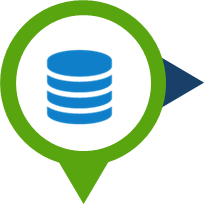 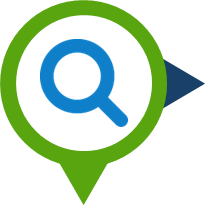 Step 1: Find
Step 2: Plan
Step 3: Initiate
Step 4: Build team
Step 5: Enter data
Step 6: Finalize
Step 7: Submit
Step 8: Track
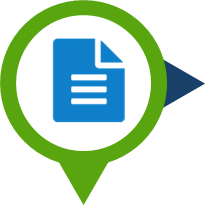 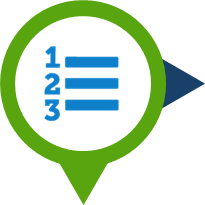 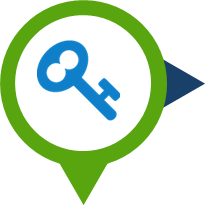 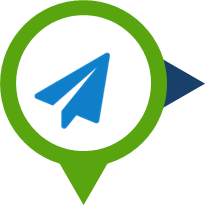 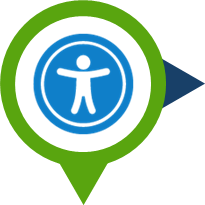 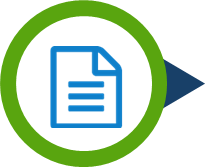 Step 1: Find an Opportunity of Interest
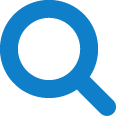 11
NIH Guide for Grants & Contracts
Grants.gov Search Grants
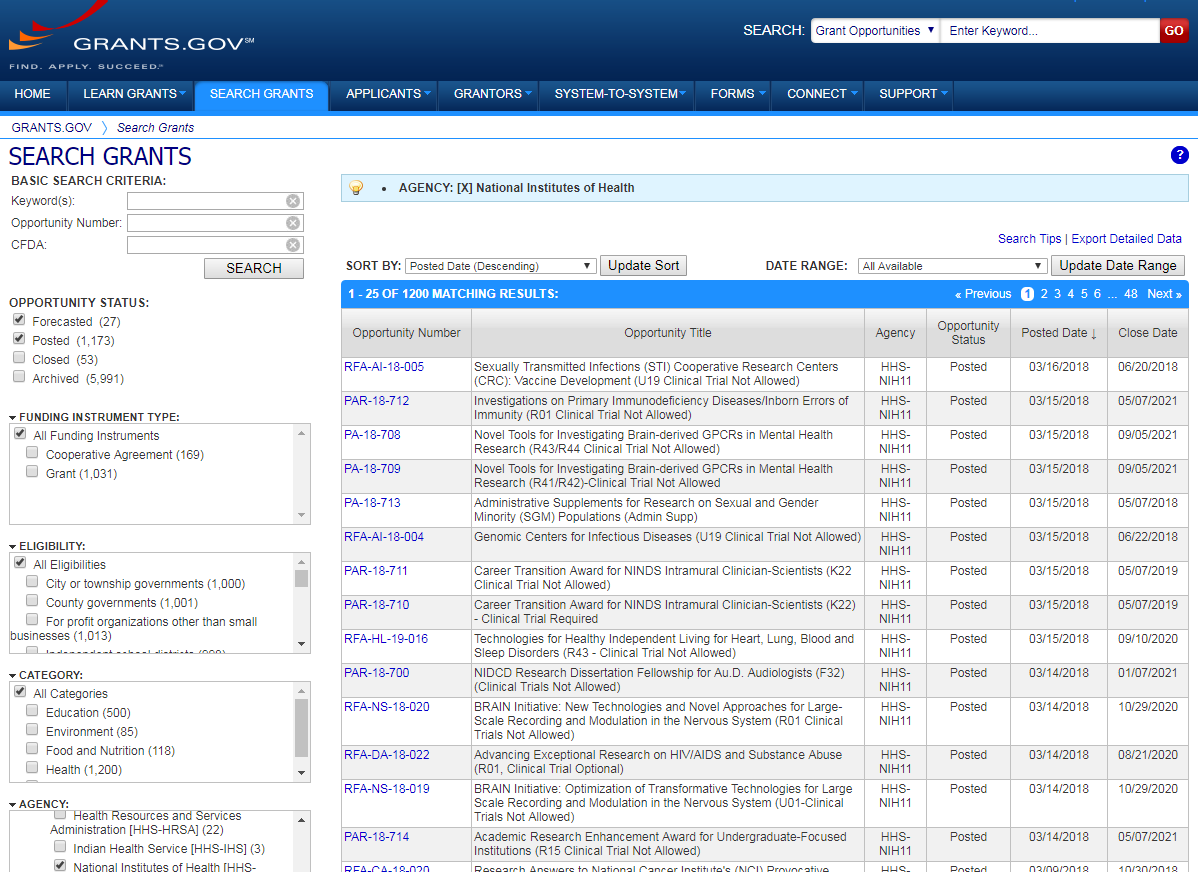 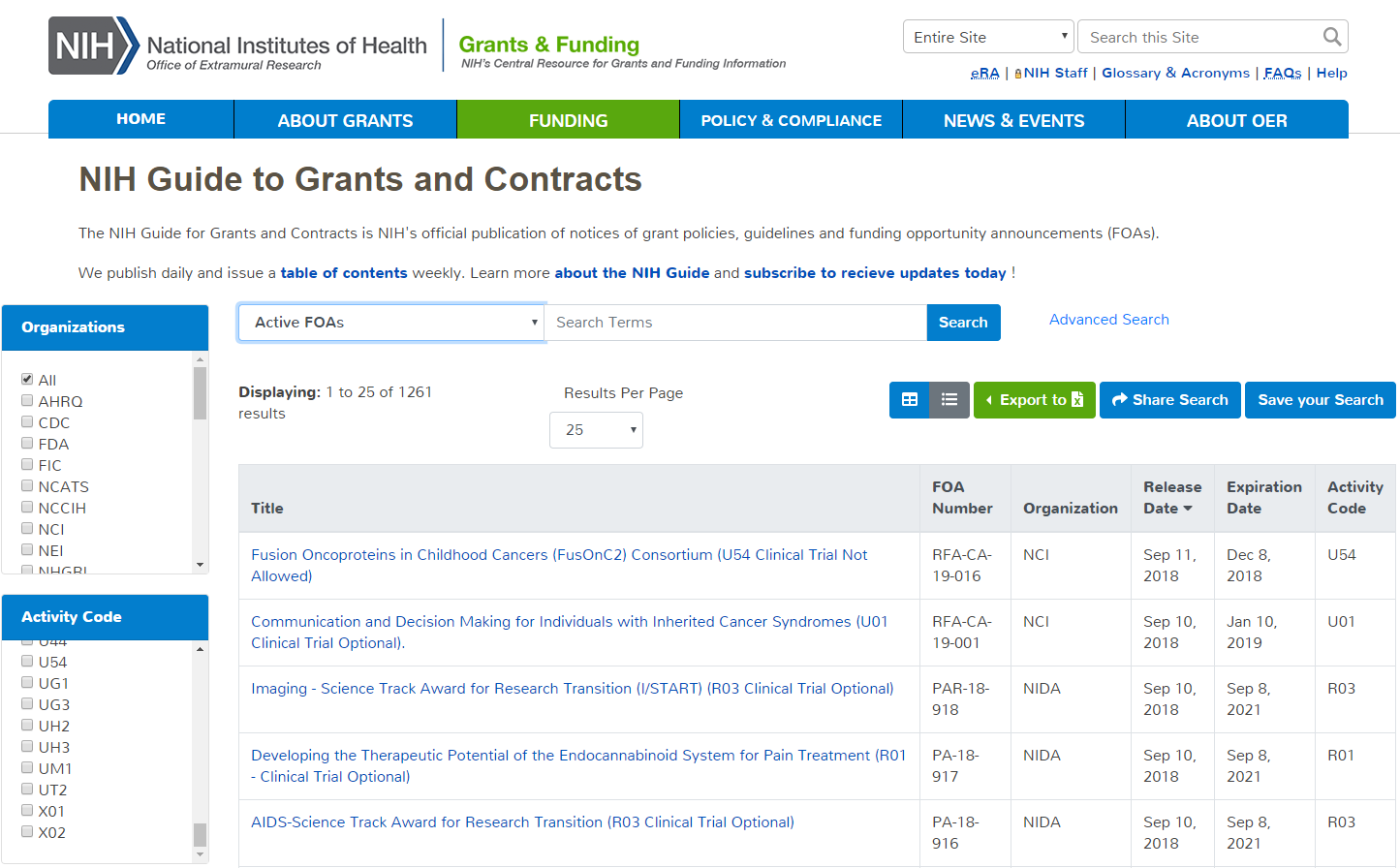 Carefully Read the Entire Funding Opportunity Announcement (FOA)
12
Part 1- Overview Information
Participating Organizations
Related Notices
Key Dates





Part 2- Full Text of Announcement
Section I. Funding Opportunity Description
Section II. Award Information
Section III. Eligibility Information
Section IV. Application and Submission Information
Section V. Application Review Information
Section VI. Award Administration Information
Section VII. Agency Contacts
Section VIII. Other Information
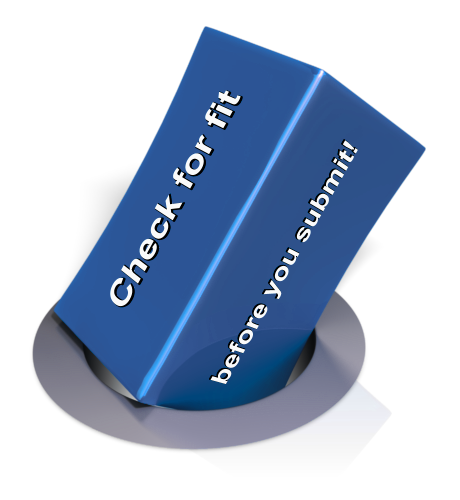 Step 2: Plan for Your Submission
13
Identify team members
Verify registrations are in place and active
Choose submission method
Determine application preparation responsibilities
Who will – prepare budget, gather data, create attachments, do data entry
Make sure everyone is aware of process
Internal review & approval process
Post-submission responsibilities
How to deal with errors/warnings
Who will verify application in eRA Commons?
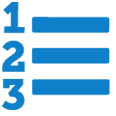 Step 3: Initiate Application
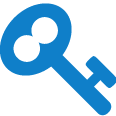 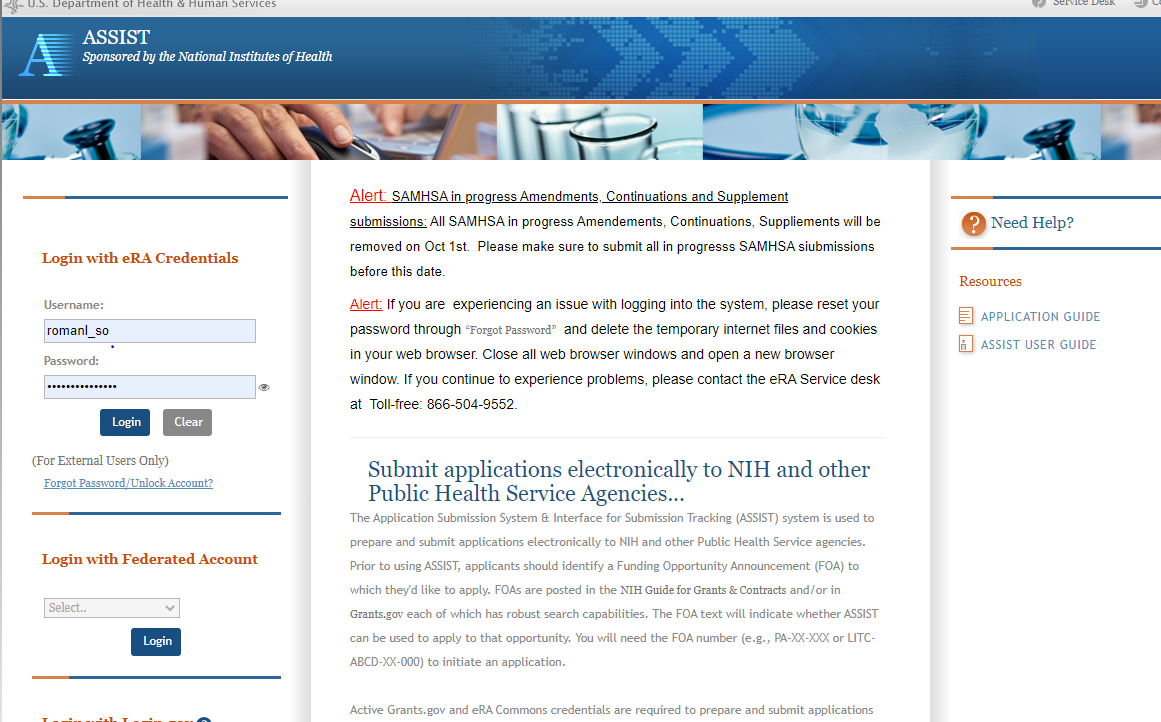 14
Login to your submission system and initiate your application and access the application forms
Step 4: Build Your Team
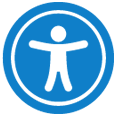 15
Provide application access to appropriate team members



Gather eRA Commons usernames to include in your application for all individuals listed on the Sr Key Personnel form (NOT-OD-21-109) including:
Project Director/Principal Investigators (PD/PIs)
Component leads on a multi-project application 
Sponsor on a fellowship application
Candidates for diversity and re-entry supplements
Primary mentor on individual mentored career development application
Can control access to specific sections of the application such as budgets
Step 5: Enter Datahttps://grants.nih.gov/grants/how-to-apply-application-guide.html
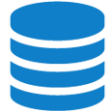 16
Follow All Guidance
Handy Resource
Notices in NIH Guide for Grants & Contracts including Notices of Special Interest (NOSIs)
Funding Opportunity Announcement
Section IV. Application and Submission Information
How to Apply - Application Guide
Annotated form sets
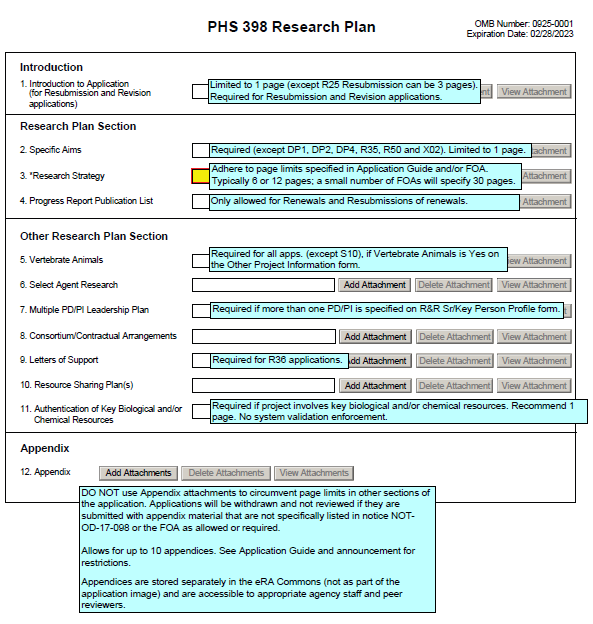 Precedence / Importance
Application Attachmentshttps://grants.nih.gov/grants/how-to-apply-application-guide/format-and-write/format-attachments.htm
17
Use simple PDF-formatted files for all attachments. Forms with fillable fields or signatures must be flattened
Disable security features such as password protection  
Use new versions of Biosketch and Other Support Templates (NOT-OD-21-073)
Keep file names to 50 characters or less
Filenames must be unique within the application
Use meaningful filenames, especially for “Other Attachments”
Do not include headers or footers
Section headings as part of the text (e.g., Significance, Innovation, Approach) are encouraged
Follow specified page limits
Follow guidelines for fonts and margins 
Follow guidelines for hyperlinks and URLs
Step 6: Finalize Your Application
18
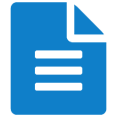 Step 7: Submit Your Application
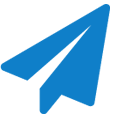 19
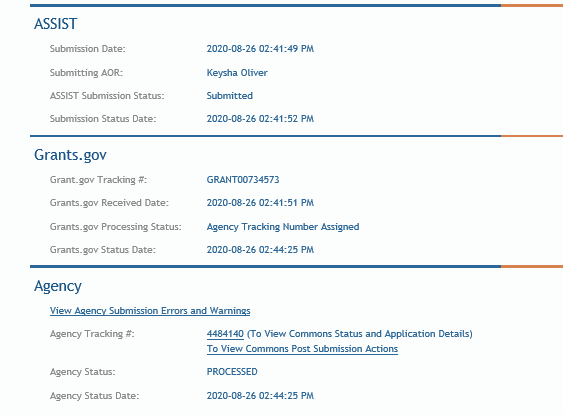 Follow steps for your submission method
Only folks with Grants.gov AOR (Authorized Organization Representative) credentials can submit
All NIH applications route through Grants.gov 
Your Grants.gov timestamp is used to determine “on-time” submission
Grants.gov Tracking #
Date/Time Stamp – always recorded in Eastern Time
On-time Submission
20
Deadline = 5 p.m. local time of submitting organization on the due date
All registrations and SAM renewal must be completed before the deadline
Application must be free of all federal system-identified errors (Grants.gov & eRA)
NIH’s late policy does not allow corrections after the deadline
NIH recommends submitting early to allow time to correct any unexpected errors or submission issues
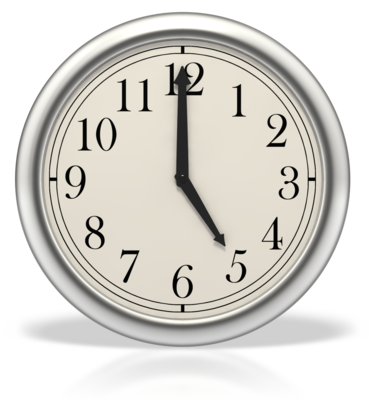 Step 8: Track Your Application
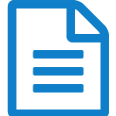 21
eRA Commons Status is an integral part of your submission
Applications that pass Grants.gov validations are picked up by eRA Commons and checked against many application guide and opportunity instructions
Authorized users can check eRA Commons Status for processing results 
Signing Officials (SOs)
Administrative Officials (AOs)
Principal Investigators (PIs)
Delegated Assistants (ASSTs)
E-mail notifications sent
DO NOT depend solely on email notifications 
It is YOUR responsibility to proactively check your application status in eRA Commons
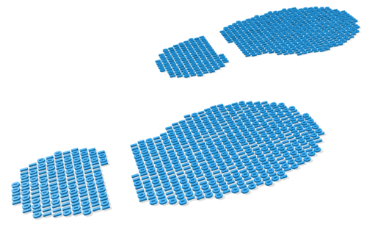 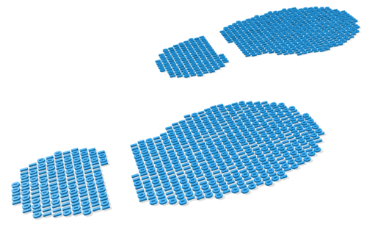 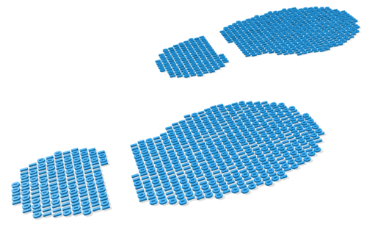 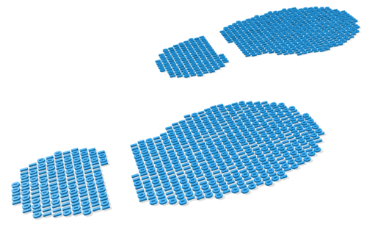 Errors & Warnings
22
Corrective submissions must be made BEFORE the submission deadline and overwrite previous submissions
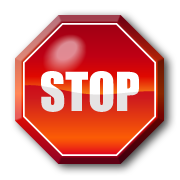 Errors stop application processing and must be corrected 
Warnings do not stop application processing and are corrected at your discretion based on your circumstances
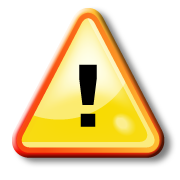 Correcting Errors Found After Submissionhttps://grants.nih.gov/grants/how-to-apply-application-guide/submission-process/changed-corrected-application.htm
23
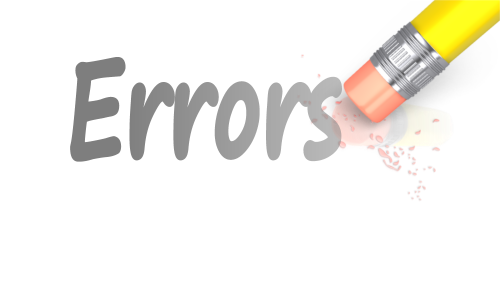 To correct system-identified errors found after submission:
Make corrections to local copy of the application
Update SF424 (R&R) form
Check “Changed/Corrected” as “Type of Submission” 
Enter “Previous Grants.gov Tracking ID” (e.g., GRANT12345678) in field 4c
Submit the entire Changed/Corrected application back through Grants.gov before the deadline 
Track submission through to eRA Commons
NOTE: Reviewers do not see applicant warnings, nor can they tell how many submission attempts were needed to complete the submission process
Application Assembled & Posted in eRA Commons
24
Once an error-free application is received by NIH, the eRA system will:
Assemble the grant application image
Insert headers (PI name) and footers (page numbers) on all pages
Generate Table of Contents and bookmark important sections
Post the assembled application image in the PD/PI’s eRA Commons account
Send notifications
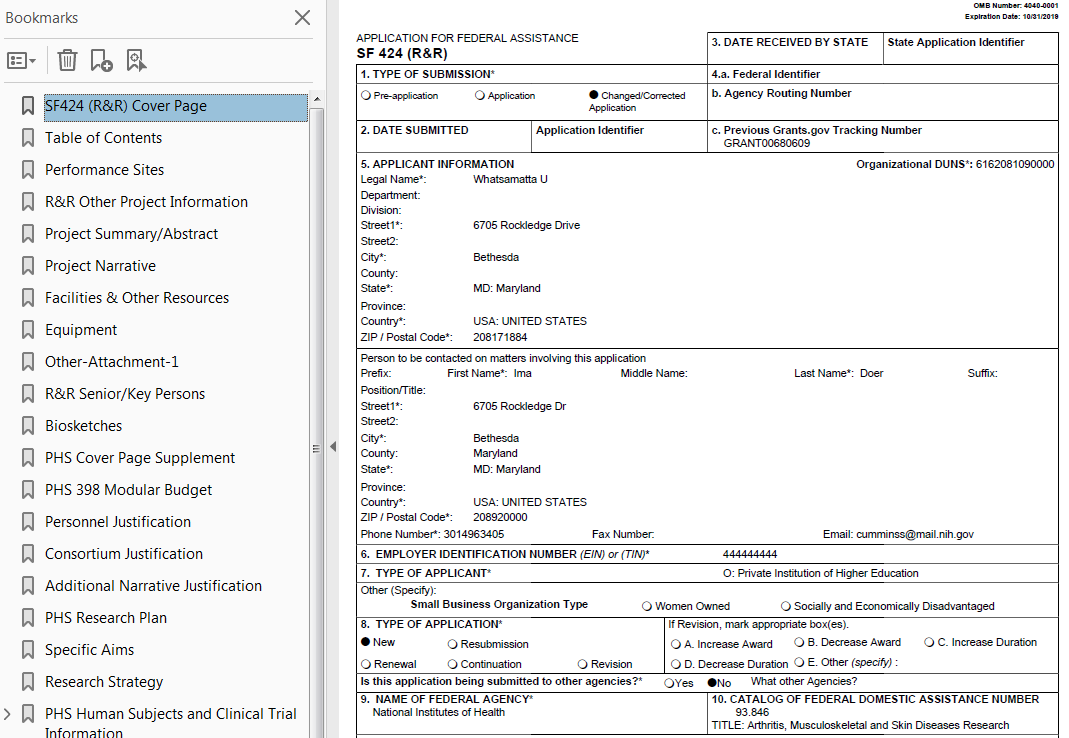 Application Viewing Windowhttps://public.era.nih.gov/commons
25
Applicants have two (2) business days to view the assembled application image before the application automatically moves forward for further processing
SO can Reject application within viewing window to prevent it from moving forward to NIH staff 
Can submit a Changed/Corrected application before the submission deadline
Submission Complete!
26
If you don’t reject within the two business day viewing window, the application automatically moves forward for further processing at NIH

Any subsequent application changes are subject to the NIH policy on late submission of grant applications and the NIH policy on post-submission application materials
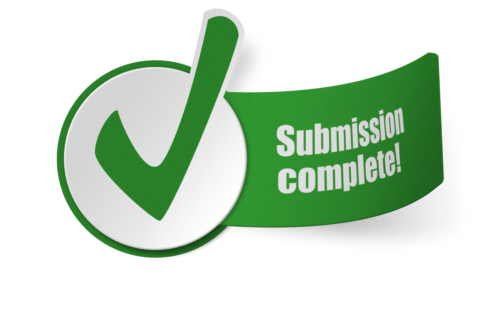 Application Checks (Validations)
27
Grants.gov
eRA Systems
Agency Staff
Active System for Award Management (SAM) registration
Submitter has AOR role for DUNS on application
Submission made to active opportunity and application package
Virus check
Filenames include only appropriate characters
Fit with NIH/Institute mission
Eligibility
“Overstuffing” 
On-time submission
Adherence to funding opportunity announcement specific instructions 
Font, margin, and hyperlink guidelines
Simultaneous review of essentially same application
Fields required by agency, but not required federal-wide
R&R Sr/Key form
Credential for PD/PIs
Organization name for all sr/key
Biosketch for all sr/key 
Performance Site form
DUNS for primary site (UEI for due dates on/after Jan 25, 2022)
Attachments in PDF format 
Adherence to page limits in our Table of Page Limits 
All appropriate attachments included
Resources
28
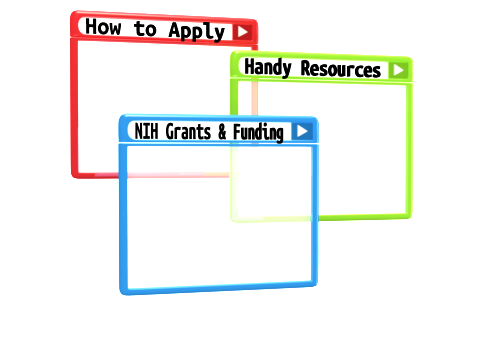 Help Desks
29
eRA Service Desk
Grants.gov Contact Center
Web: https://grants.nih.gov/support/ 
Phone: 1-866-504-9552
Hours : Mon-Fri, 7a.m. to 8 p.m. ET
Toll-free: 1-800-518-4726
Hours : 24x7  (Except Federal Holidays)
Email : support@grants.gov
Resources: https://www.grants.gov/web/grants/support.html
Online Resources & Websites
30
NIH Grants and Fundinghttps://grants.nih.gov/grants/oer.htm 
How to Apply – Application Guidehttps://grants.nih.gov/grants/how-to-apply-application-guide.html 
Annotated form sethttps://grants.nih.gov/grants/how-to-apply-application-guide/resources/annotated-form-sets.htm 
Preparing Your Application Using ASSISThttps://grants.nih.gov/grants/how-to-apply-application-guide/prepare-to-apply-and-register/submission-options/assist.htm
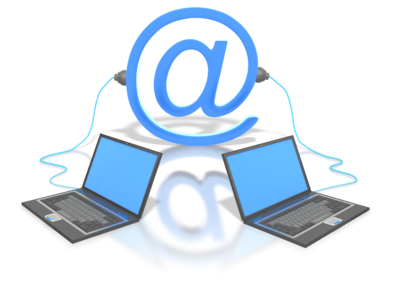 Stay Connected – Subscribe to Listservshttps://era.nih.gov/about-era/get-connected.htm
31
eRA-Information-L
For administrators, principal investigators and the people that support them
Used by NIH to notify the community of information related to eRA Commons, ASSIST and eSubmission
NIH_ESUB_SYS2SYS-L
For technical personnel involved in system-to-system solution development and planning
Used to exchange information related to the implementation of system-to-system solutions for grant application preparation and submission to NIH 

ASSIST-Development-L
For ASSIST users willing to share their individual perspectives on proposed ASSIST enhancements and options for addressing identified system issues
Questions?
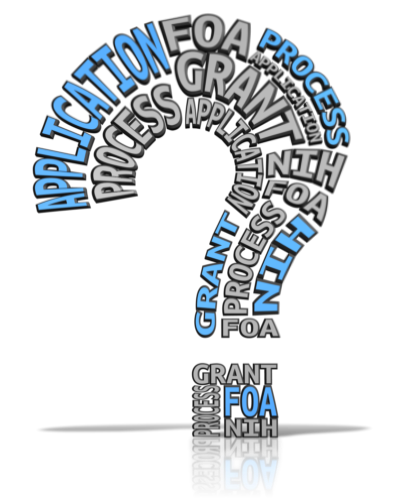 32